|
UNIDAD TÉCNICA DE APOYO PRESUPUESTARIO
SENADO DE LA REPÚBLICA DE CHILE
EJECUCIÓN PRESUPUESTARIA DE GASTOS acumulada al mes de enero de 2018Partida 27:MINISTERIO DE LA MUJER Y LA EQUIDAD DE GÉNERO
Valparaíso, marzo 2018
Ejecución Presupuestaria de Gastos Ministerio de la Mujer y la Equidad de Géneroacumulada al mes de enero de 2018
Principales hallazgos
Al mes de enero, el Presupuesto del Ministerio asciende a los $52.845 millones, con una ejecución de $8.117 millones, monto que equivalente a un gasto de 15,4% respecto al presupuesto vigente, no registrando modificaciones respecto al presupuesto aprobado por el Congreso Nacional.
En cuanto a los programas, el 75% del presupuesto vigente, se concentra en el Servicio Nacional de la Mujer y la Equidad de Género (48%) y Prevención y Atención de la Violencia contra las Mujeres (27%), los que al mes de enero alcanzaron niveles de ejecución de 25,2% y 4,8% respectivamente, calculados respecto al presupuesto vigente.
El programa Prevención y Atención de la Violencia contra las Mujeres es el que presenta el menor avance con un 4,8%, explicado principalmente por el bajo nivel de gastos de todos sus subtítulos, mientras que el Servicio Nacional de la Mujer y la Equidad de Género es el que presenta la ejecución mayor con un 25,2%.
2
Ejecución Presupuestaria de Gastos Ministerio de la Mujer y la Equidad de Géneroacumulada al mes de enero de 2018
Comportamiento de la Ejecución Presupuestaria de la Partida 2017 - 2018
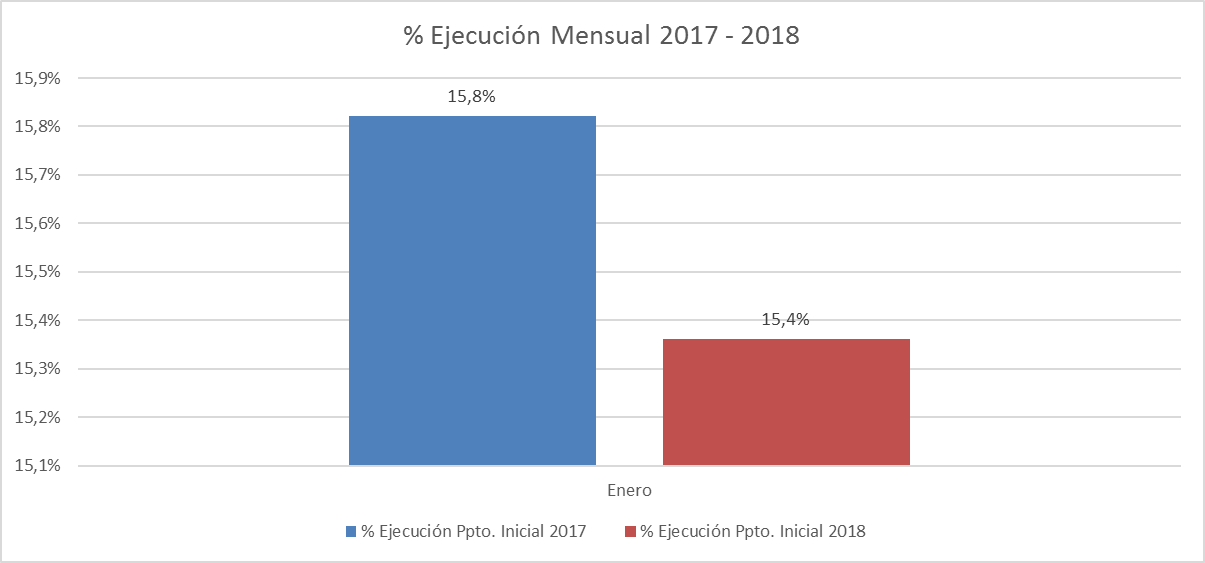 3
Ejecución Presupuestaria de Gastos Ministerio de la Mujer y la Equidad de Géneroacumulada al mes de enero de 2018
en miles de pesos 2018
4
Ejecución Presupuestaria de Gastos Partida 27, Resumen por Capítulos acumulada al mes de enero de 2018
en miles de pesos 2018
5
Ejecución Presupuestaria de Gastos Partida 27, Capítulo 01, Programa 01: SUBSECRETARÍA DE LA MUJER Y LA EQUIDAD DE GÉNERO 
acumulada al mes de enero de 2018
en miles de pesos 2018
6
Ejecución Presupuestaria de Gastos Partida 27, Capítulo 02, Programa 01: 
SERVICIO NACIONAL DE LA MUJER Y LA EQUIDAD DE GÉNERO
acumulada al mes de enero de 2018
en miles de pesos 2018
7
Ejecución Presupuestaria de Gastos Partida 27, Capítulo 02, Programa 02: 
MUJER Y TRABAJO 
acumulada al mes de enero de 2018
en miles de pesos 2018
8
Ejecución Presupuestaria de Gastos Partida 27, Capítulo 02, Programa 03: 
PREVENCION Y ATENCION DE VIOLENCIA CONTRA LAS MUJERES
acumulada al mes de enero de 2018
en miles de pesos 2018
9